Mozambique’s experience decentralizing HIV-RT proficiency testing panel production
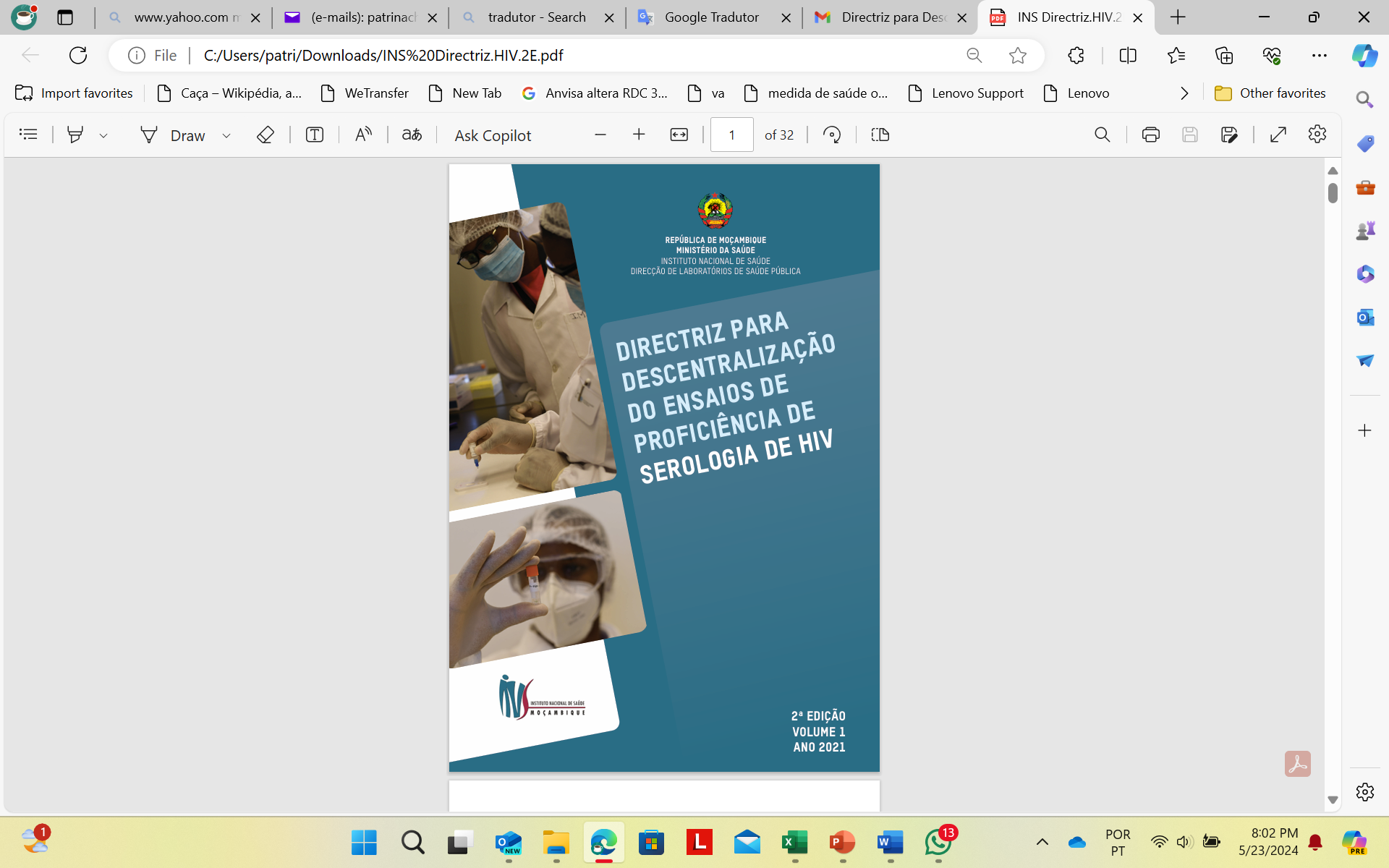 HIV RTCQI Best Practices workshop – African Region
Cape Town| June 3-7, 2024
Country contextualization
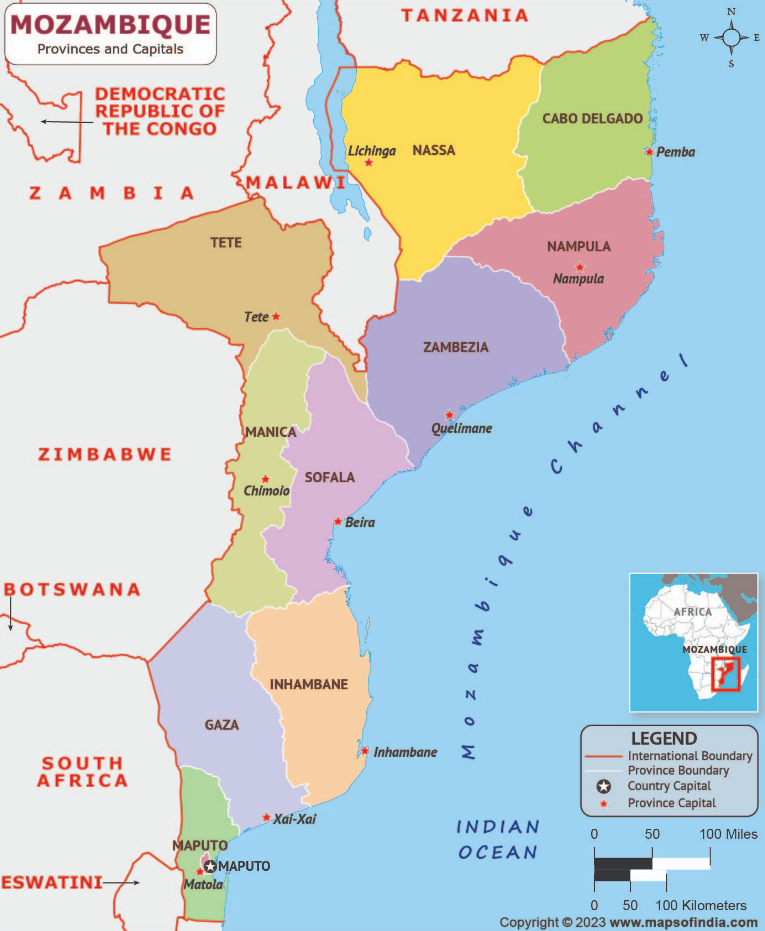 Geographic location: in the Southern Africa Eastern coast.
Total area: 801,590 Km².
Population: 32,077,072 inhabitants (PopulationPyramid.net: 2021).
HIV prevalence: 12.5% in people aged 15-49 years old (INSIDA, 2021).
HIV annual incidence: 0.43%, corresponding to approx. 63,000 new cases of HIV/year among adults (INSIDA, 2021).
HIV status awareness: 71.6% in adults (INSIDA, 2021).
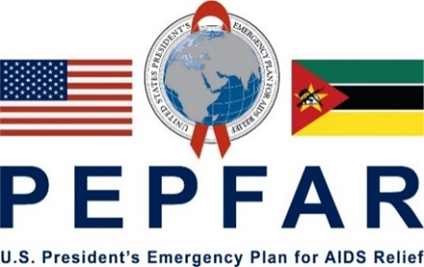 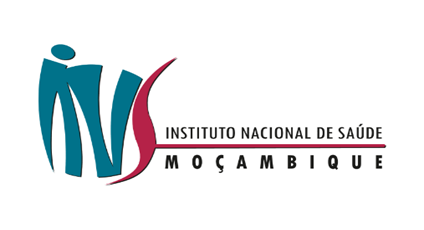 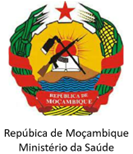 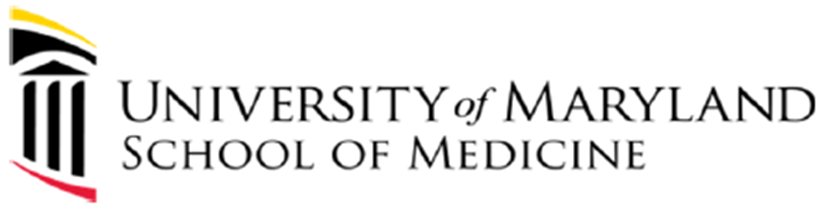 2
chronology of the Mozambique PT Program
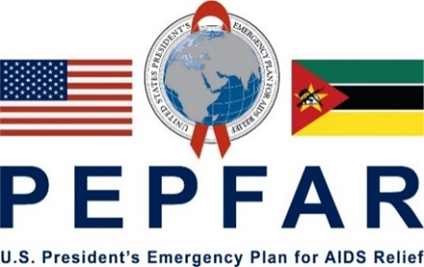 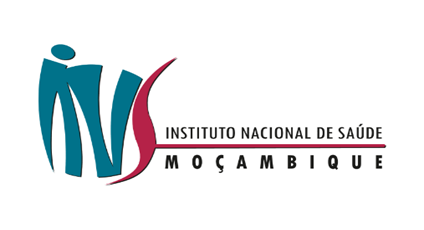 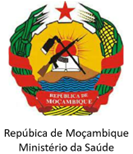 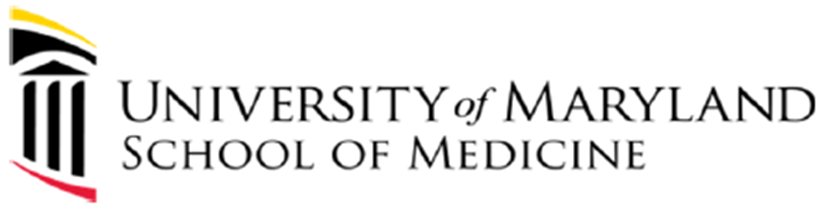 3
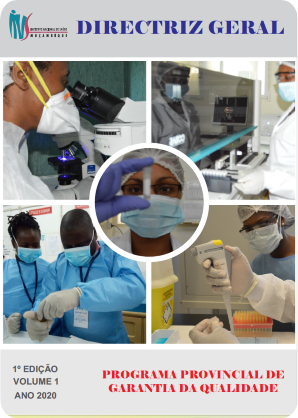 Decentralization of PNAEQ
4
Why Decentralizing?
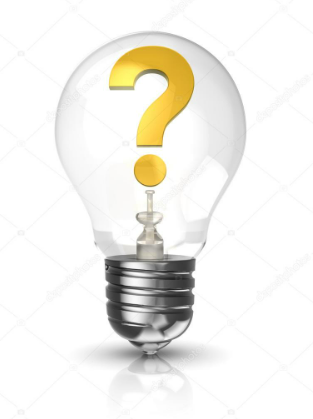 Expand EQA to increase coverage to testing sites.
Guide the standardized implementation of PT panels in all provinces, through the production and distribution of PT samples led by the Quality Assurance Provincial Programs (PPGQ).
Reduce limitations encountered with the centralized EQA approach provided by the INS, such as the increased costs and time as well as the lack of dedicated staff for providing technical assistance.
Increase appropriation by the provinces as they become part of the process by developing their own PT panels.
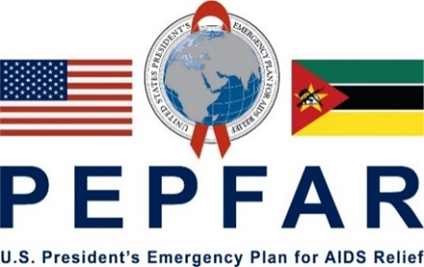 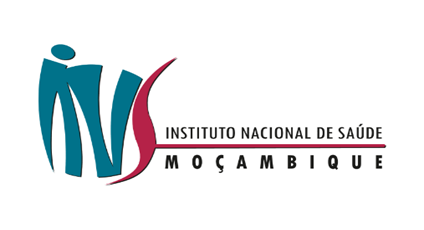 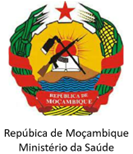 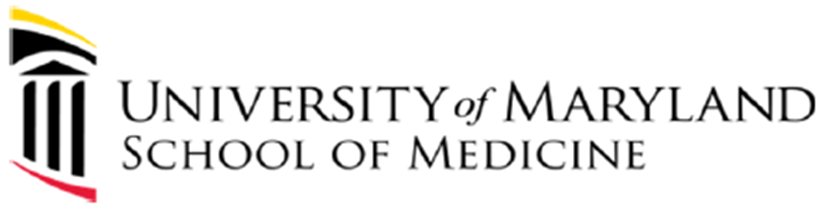 5
Structure of a decentralized PNAEQ
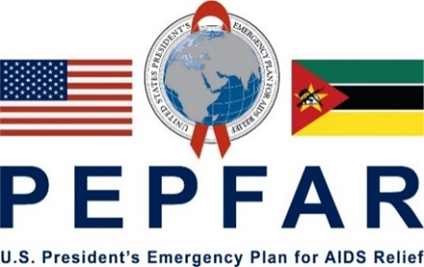 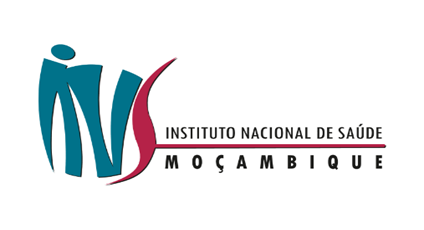 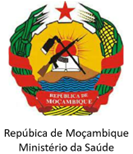 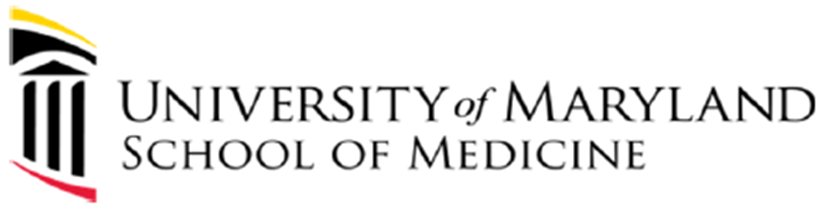 6
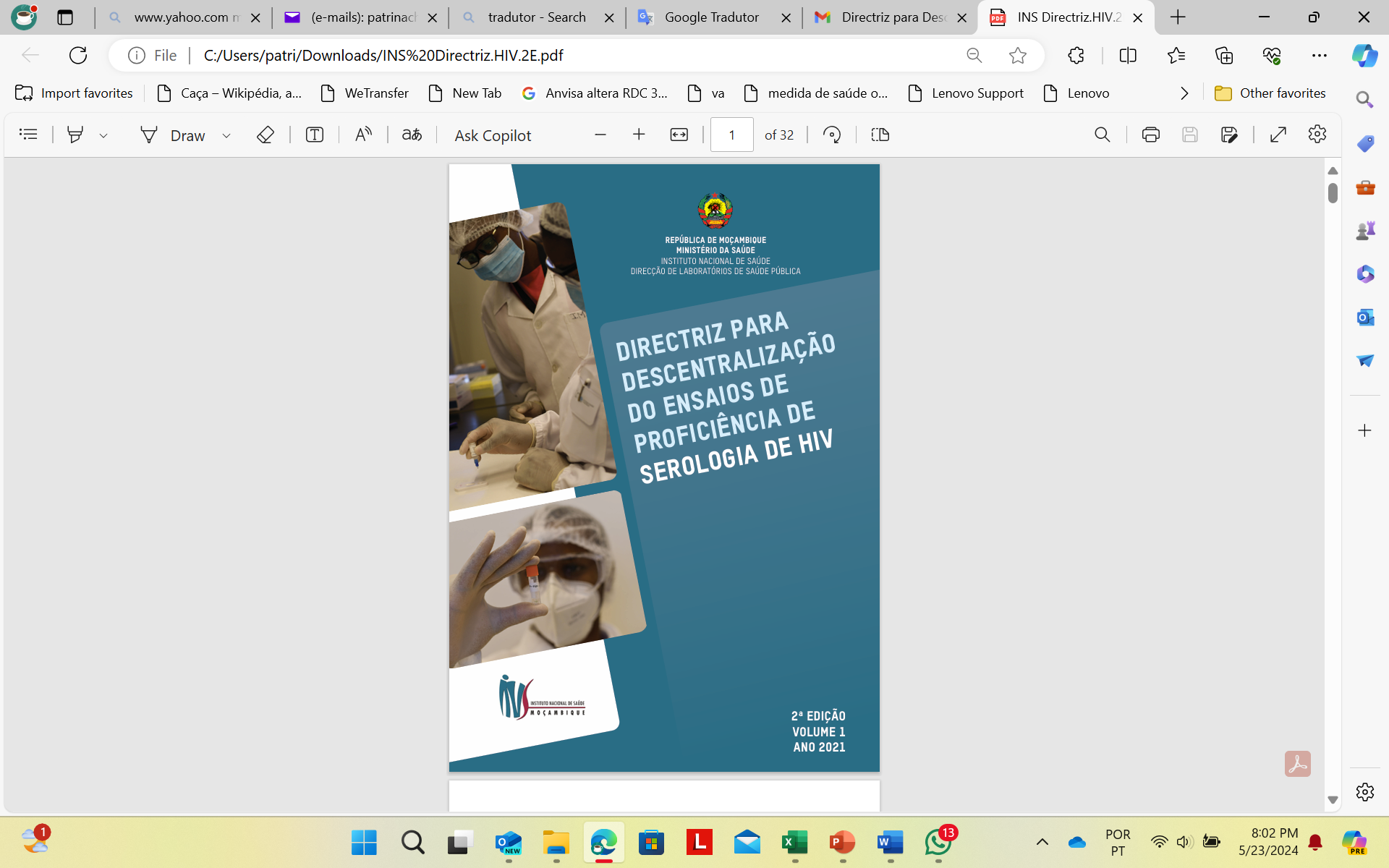 Decentralization of HIV-RT PT
7
Decentralizing the hiv-rt PT
Training of Provincial TWG members
Initial training: 1 week theoretical + 1week of hands-on
Mentorship and technical assistance during PT production in the province as needed (2-5 days)
Certification of Provincial TWG members
Based on performance
Lasting 3 years
General Coordination
Training of testing providers
Quality Management of PT scheme
Data entry & Data Management
Participants’ Management
TA and mentorship
Lot-to-lot validation
Site certification
IQC
+
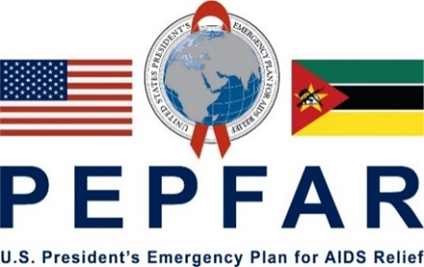 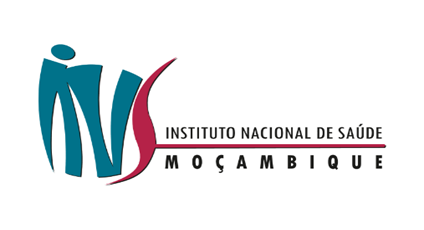 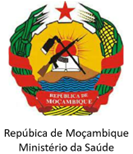 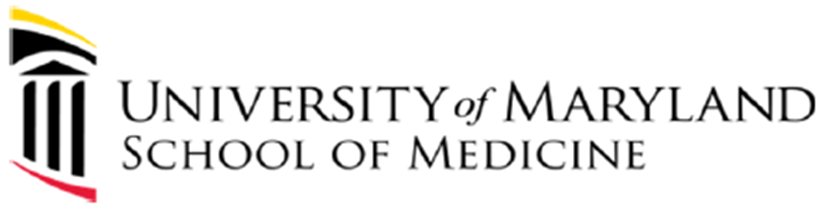 8
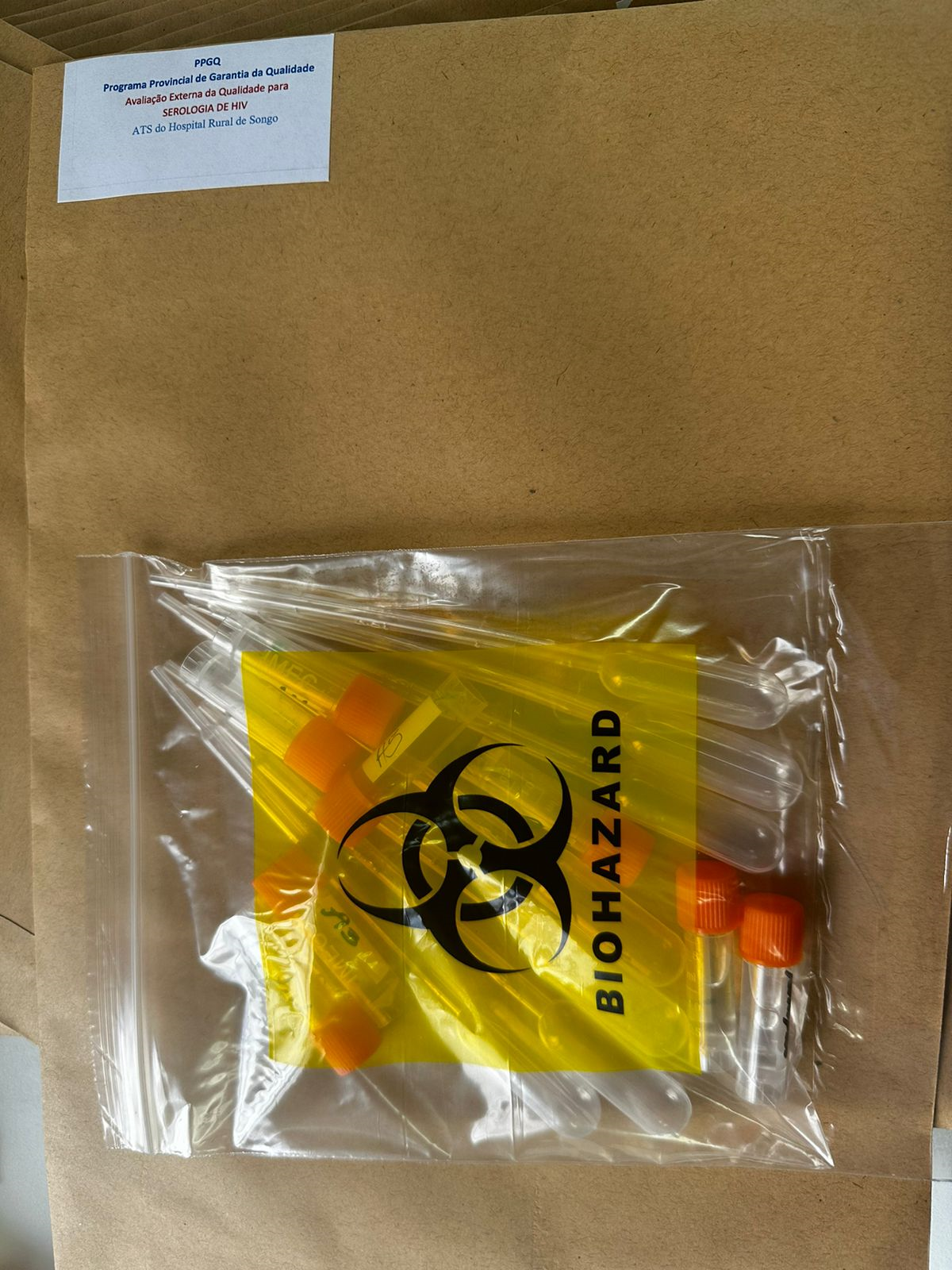 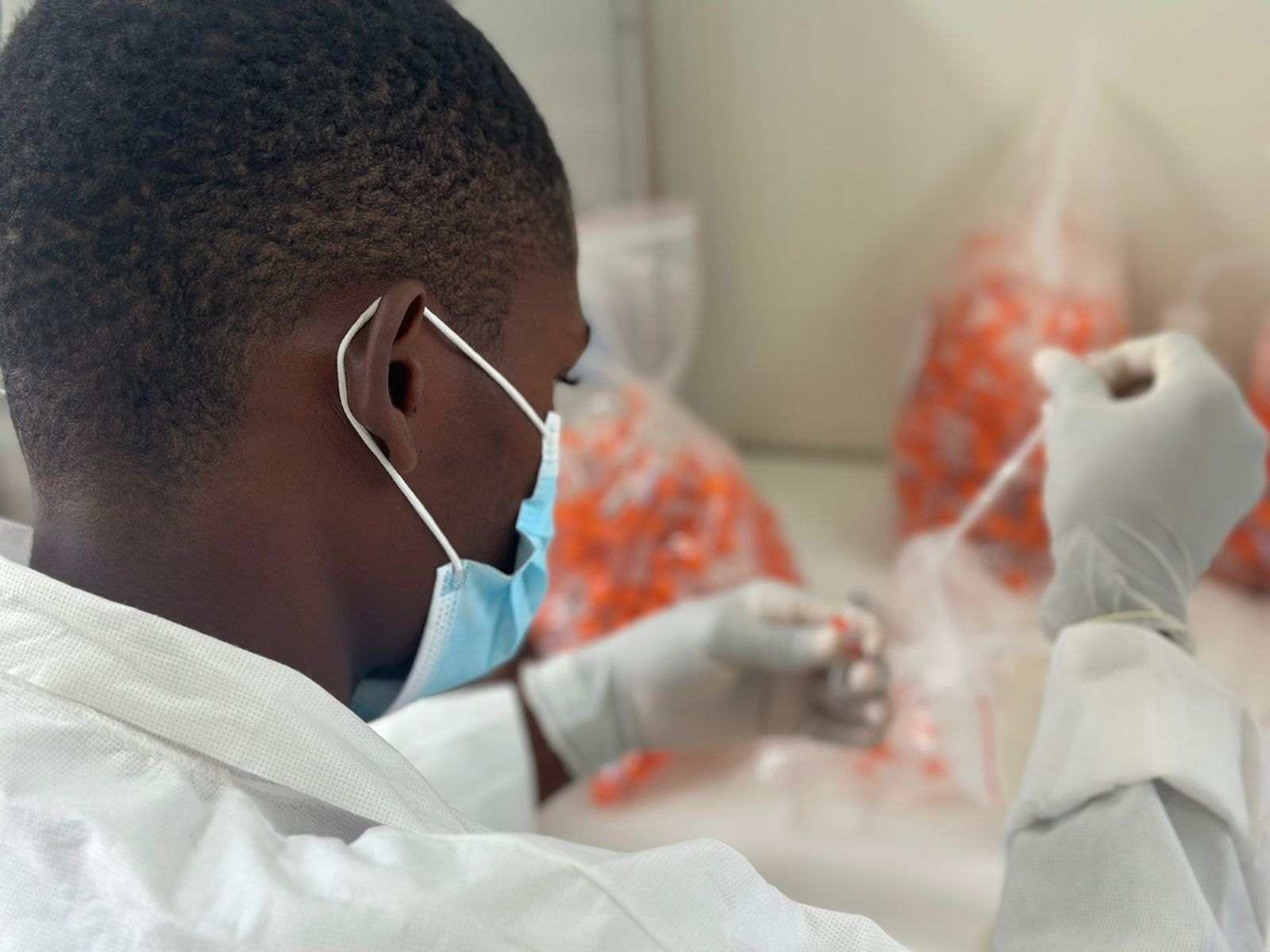 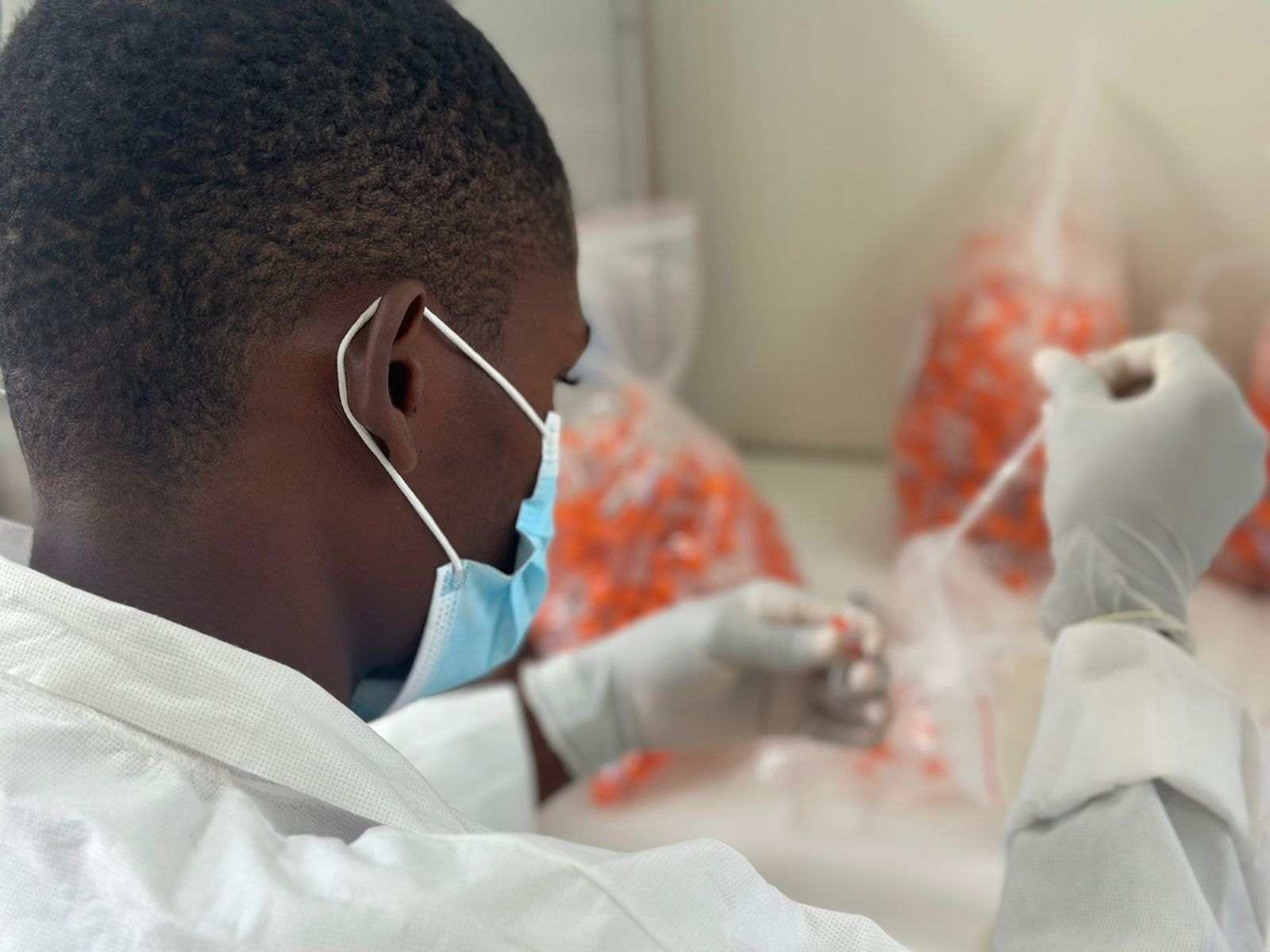 Producing and running decentralized hiv-rt pt panels
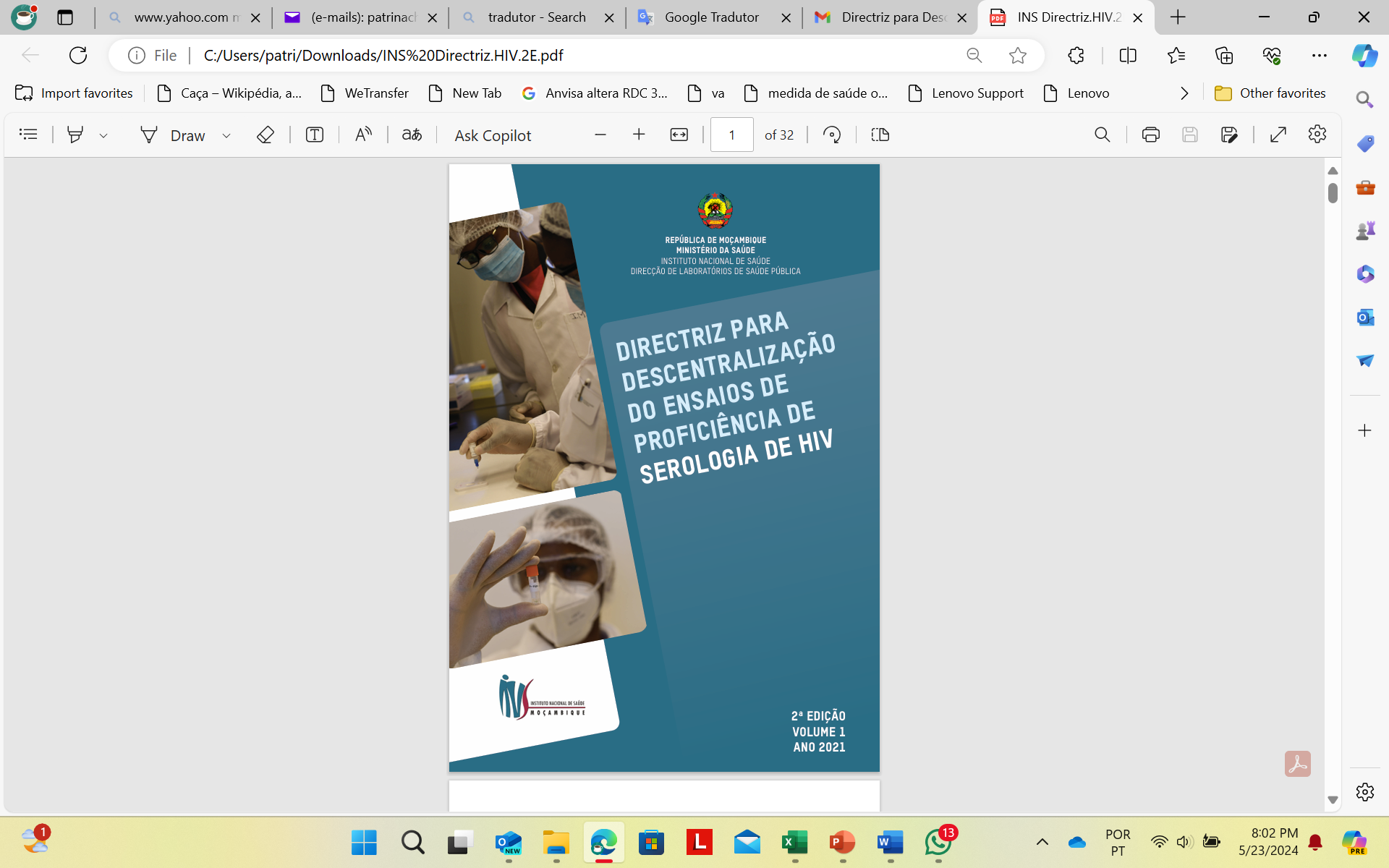 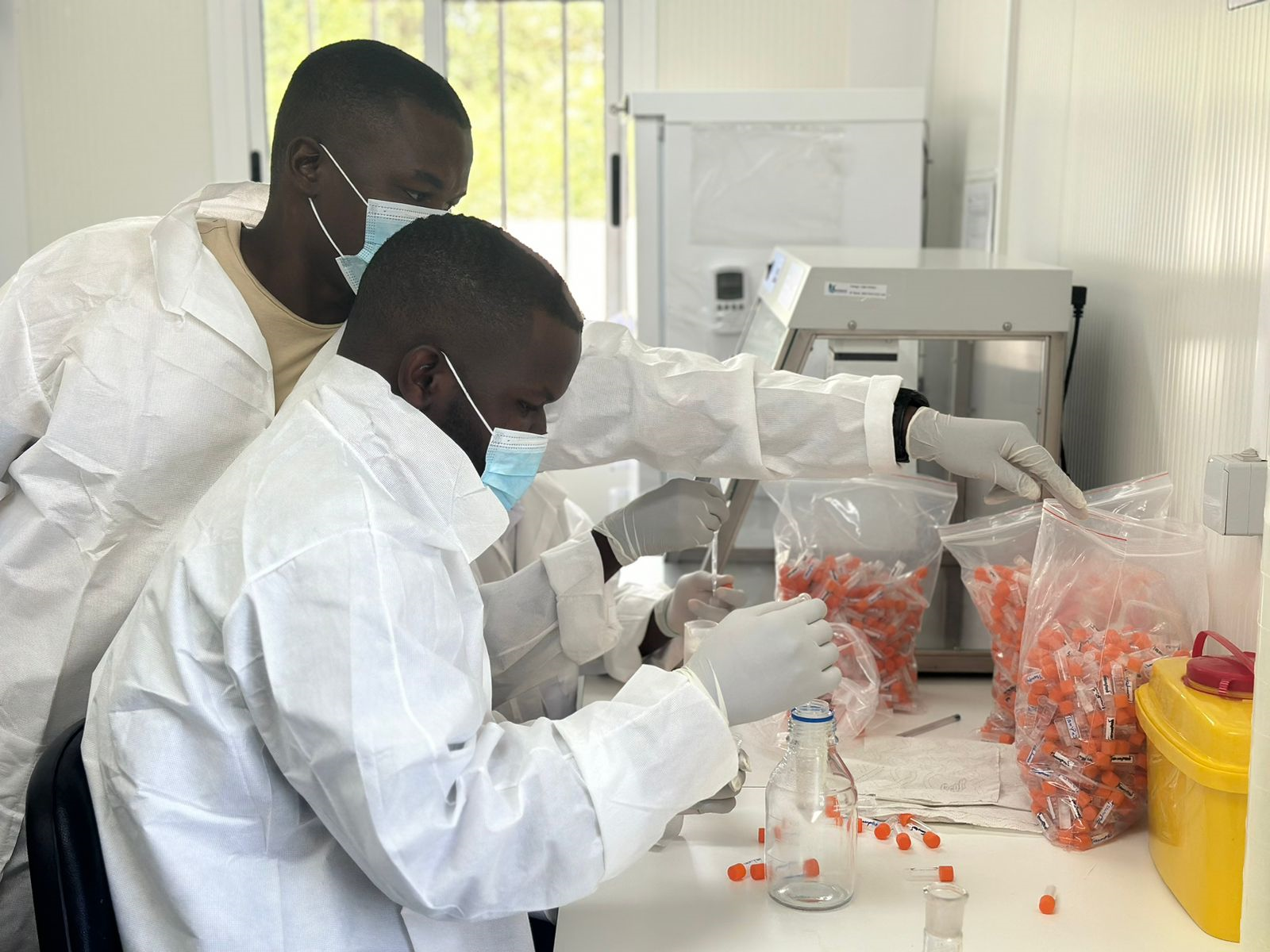 9
HIV-RT pt cycle
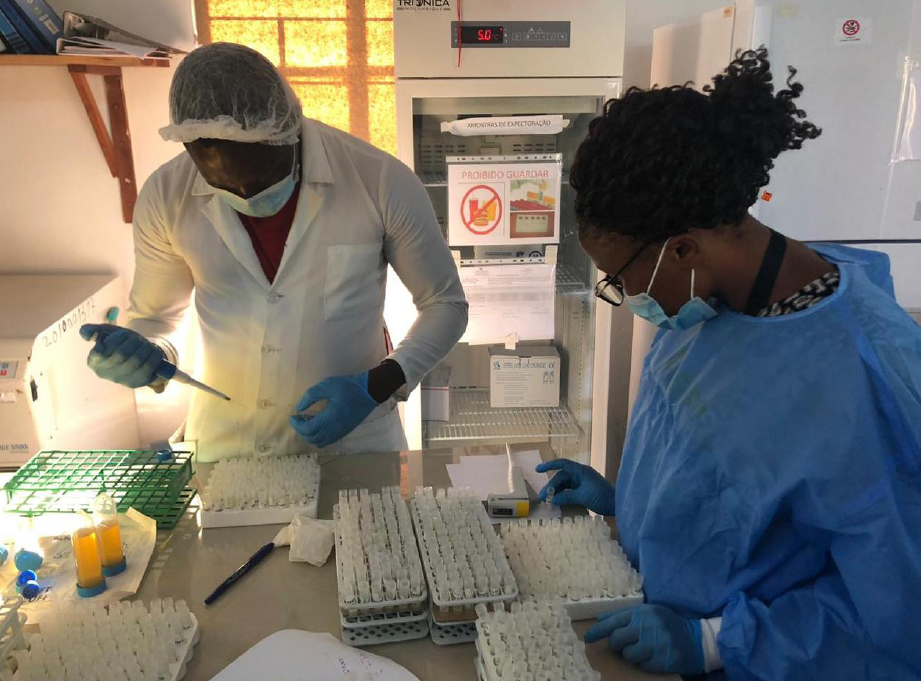 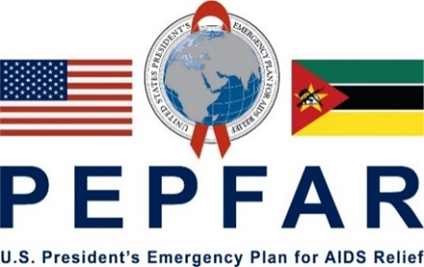 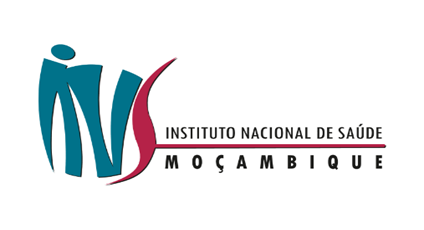 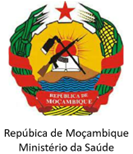 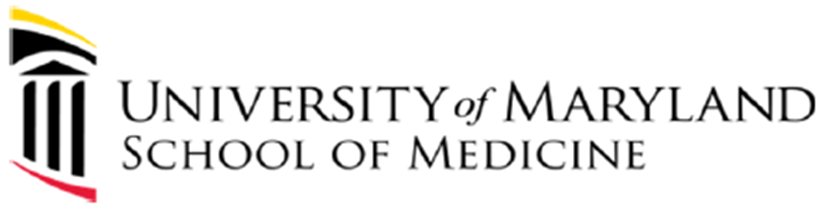 10
Resources needed
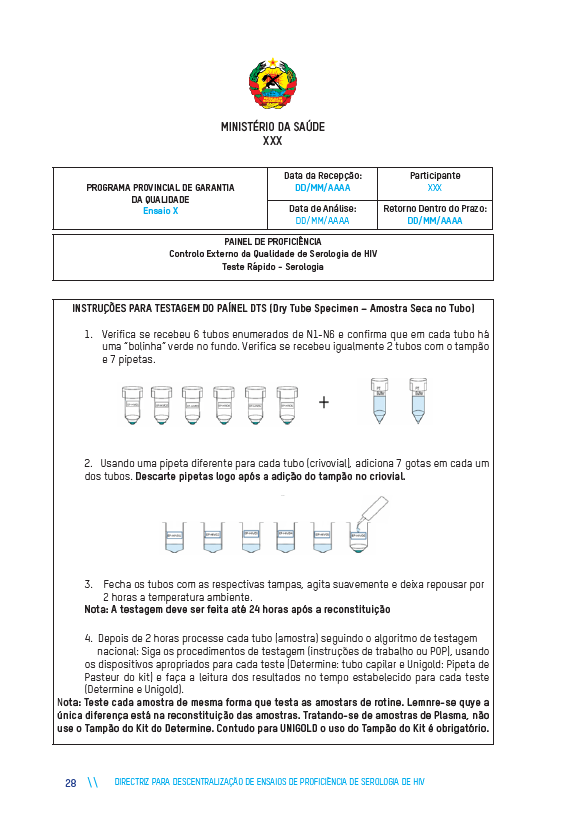 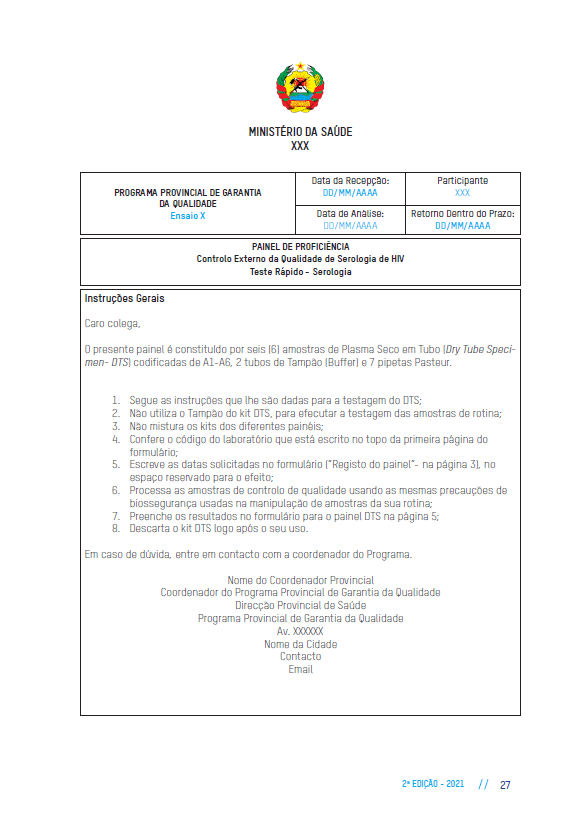 Participant Manual 
Participant data collection form
PT general instruction job-aid
PT Shipping and receiving form
PT Results Register form
Previous PT report
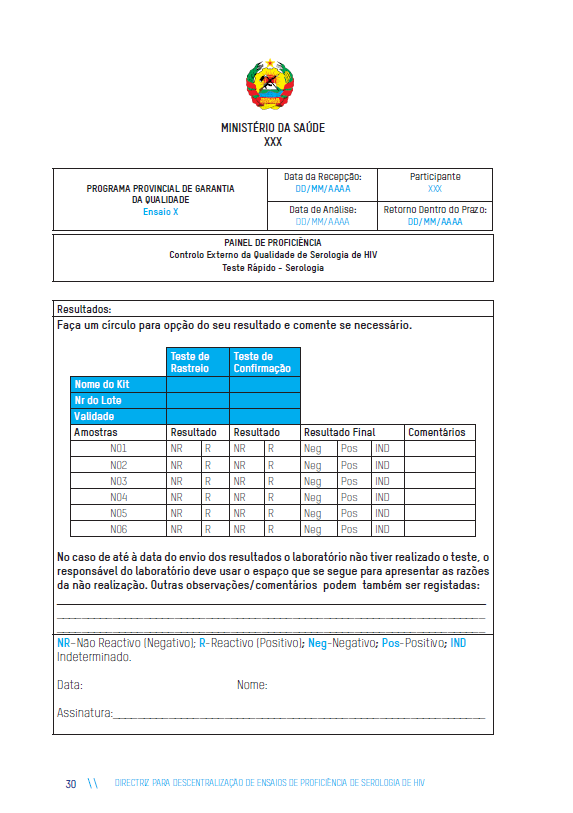 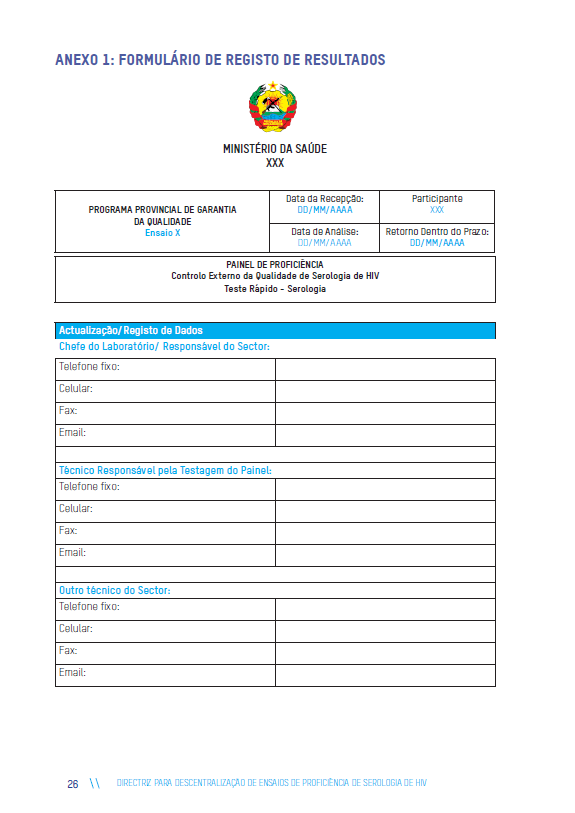 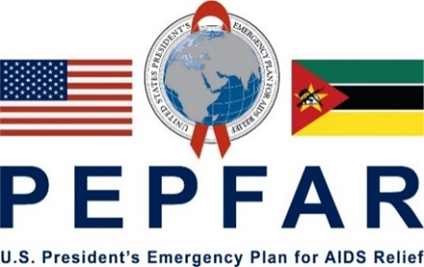 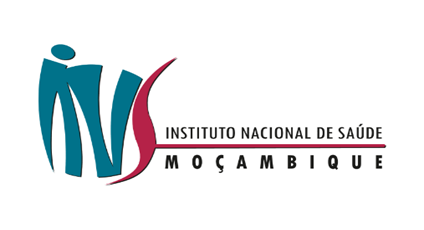 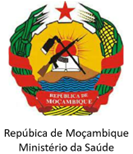 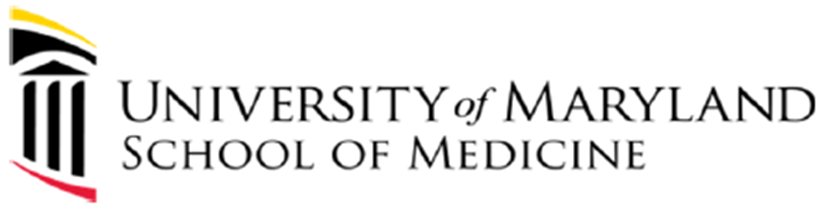 11
constitution of the pt panel
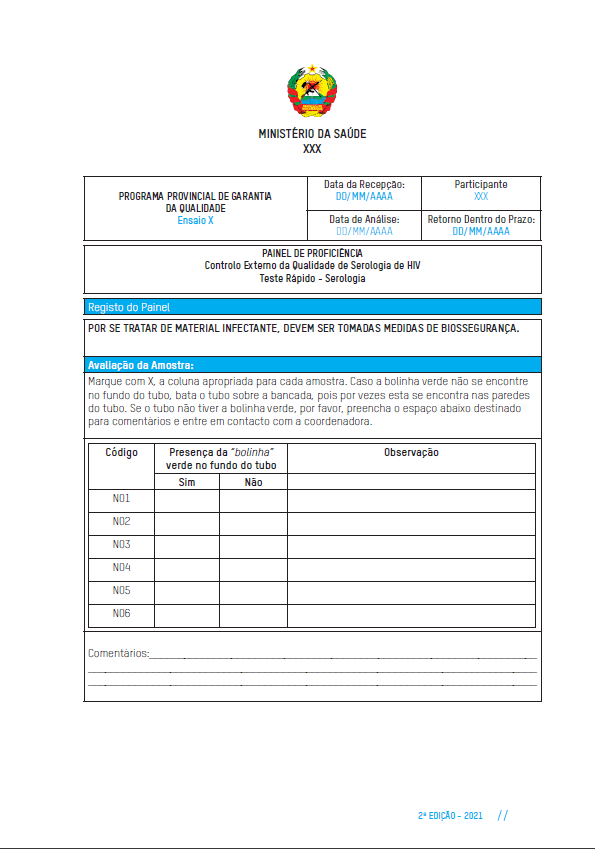 A zip-lock plastic bag consisting of:
6 DTS samples, 
2 mL of buffer solution, 
7 disposal pipettes,
A package insert informing the content as well as instructions on how to perform the assay. 
Once received, participants should conduct the inspection of the material and report immediately to PPGQ should it is inconsistent with the package insert.
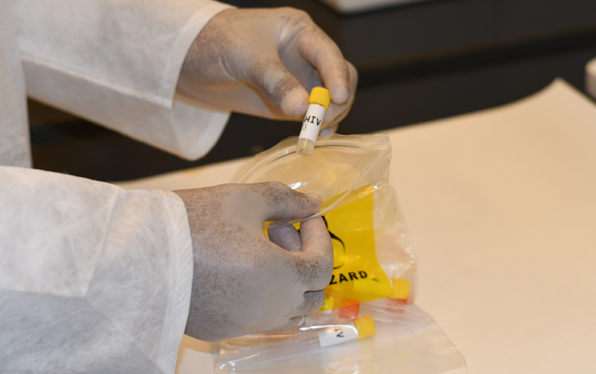 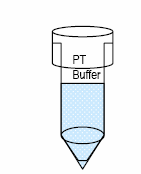 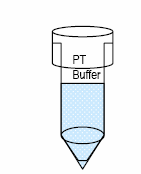 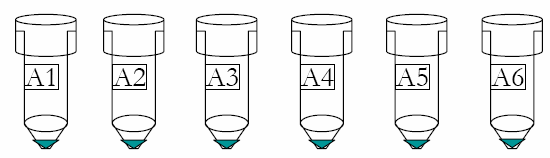 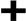 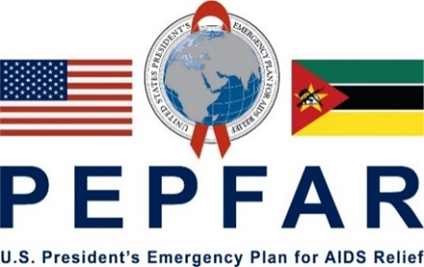 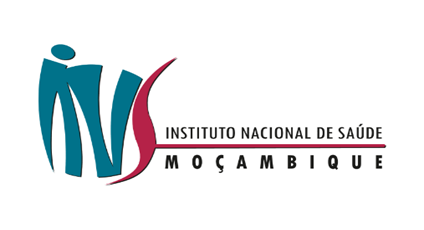 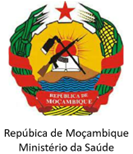 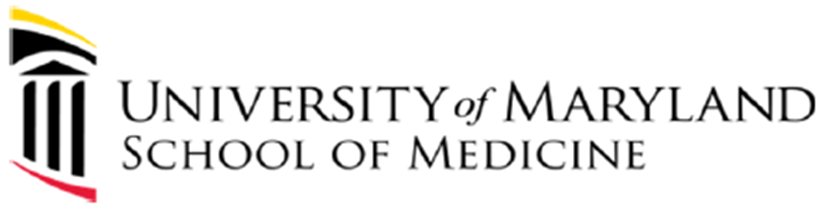 12
Pt data management
Double entering of PT results.
Participant performance is automatically determined by the software comparing country parameters.




Reports are electronically (email and/or WhatsApp) and/or physically sent to participants (at the next PT shipment).
Those with non-satisfactory results will receive it prior the next PT shipment to ensure corrective actions are promptly taken.
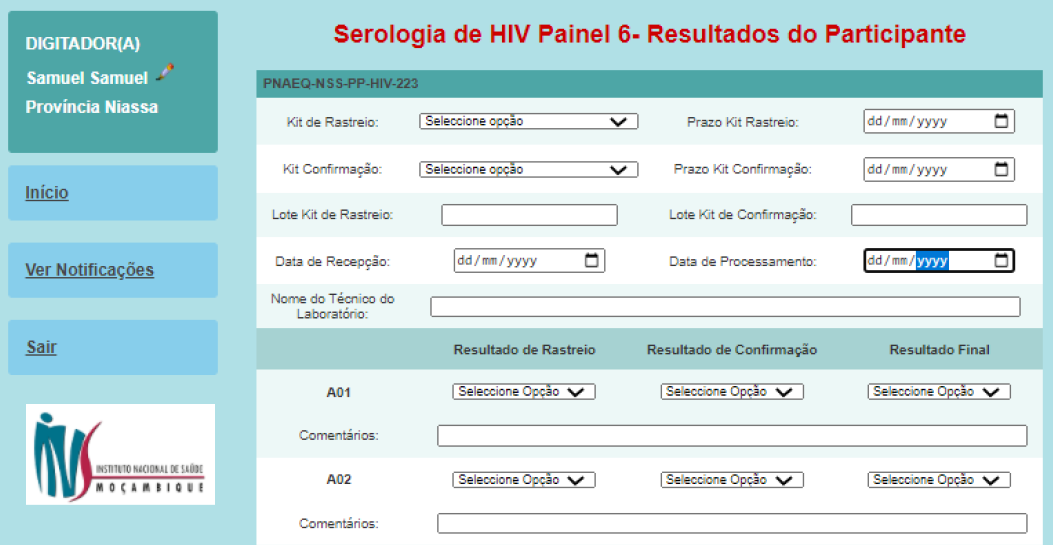 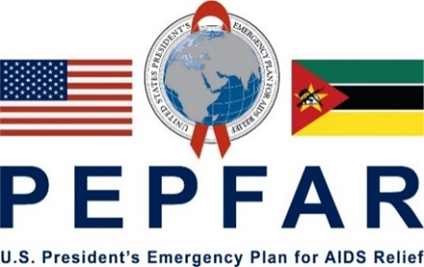 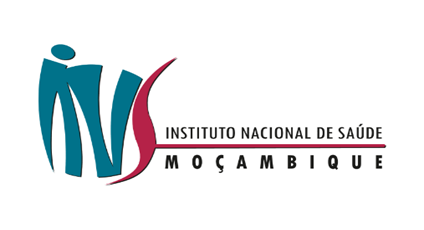 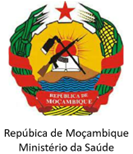 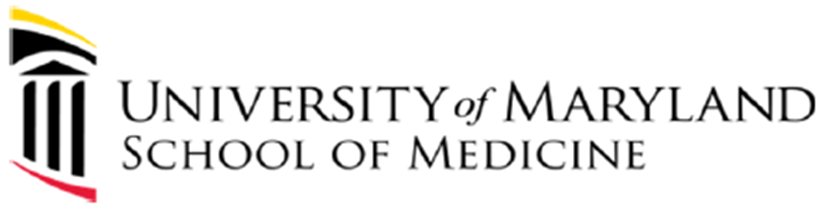 13
participation acknowledgement and ta
Sites are provided with an annual basis recognition/certification:
Recognition of Participation, regardless if passed or failed the PTs provided throughout the year;
Certification of Excellency, should the site has successfully passed all PT panels throughout the year.
Site technical assistance is carried-out at least once a year to all participants with unsatisfactory results, low participation as well as to new testing sites.
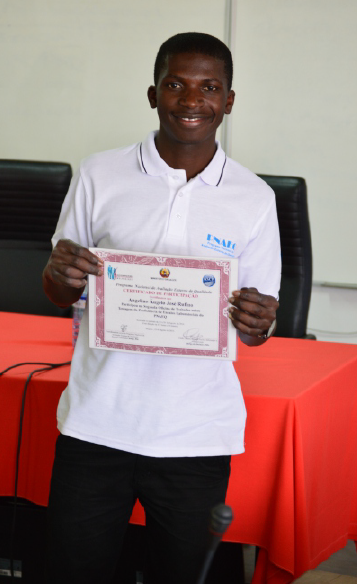 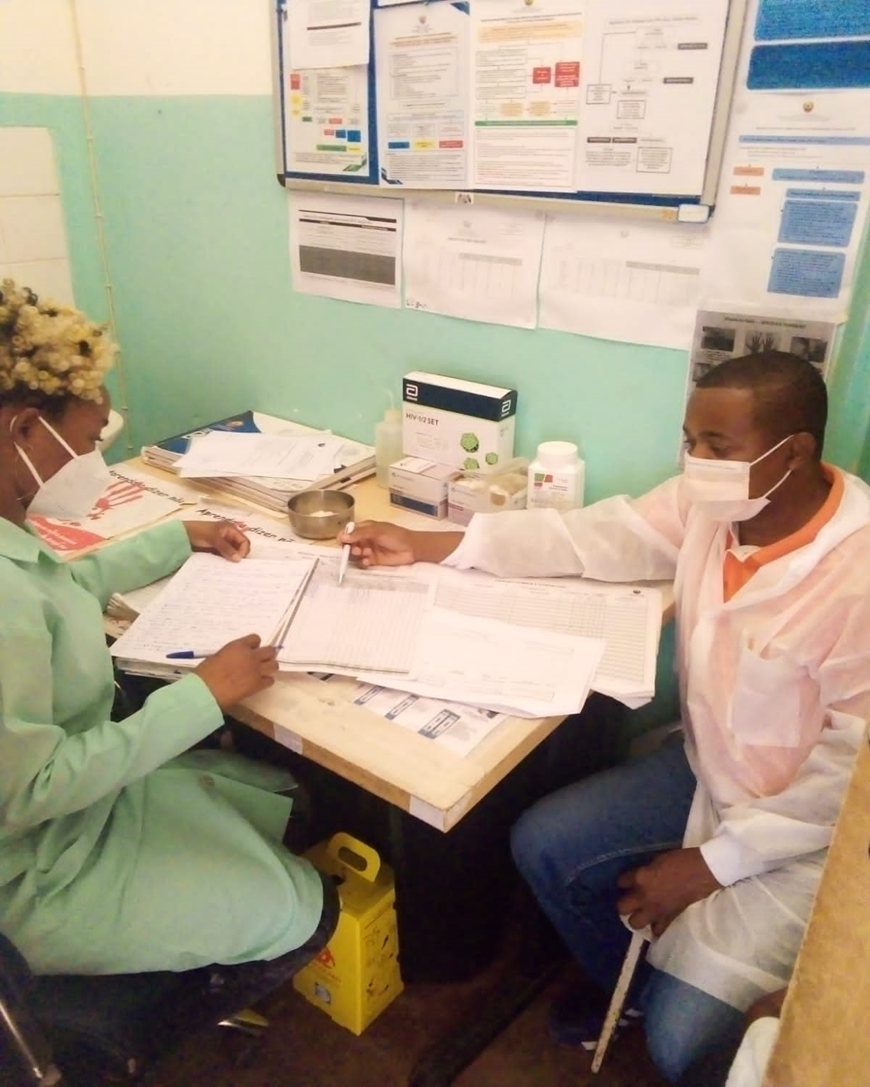 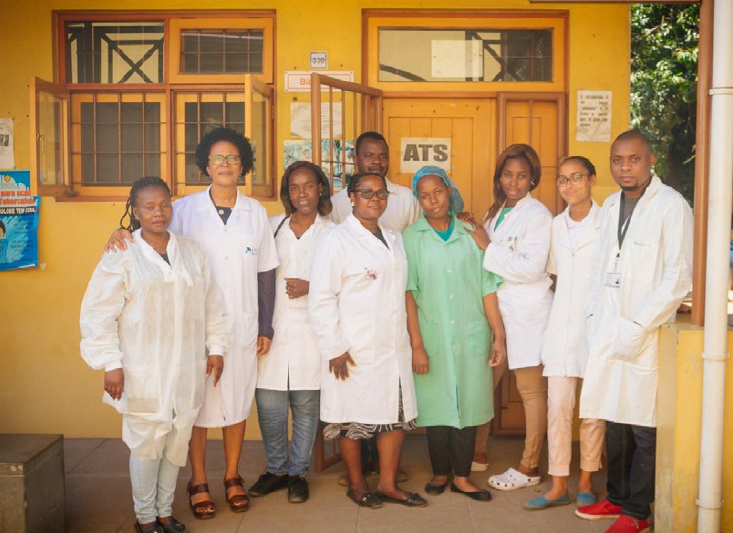 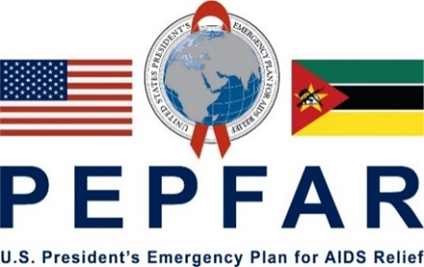 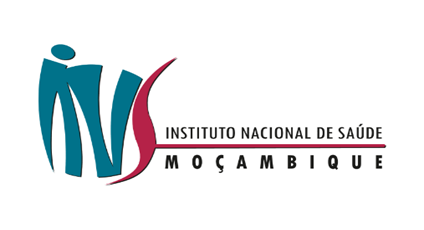 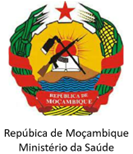 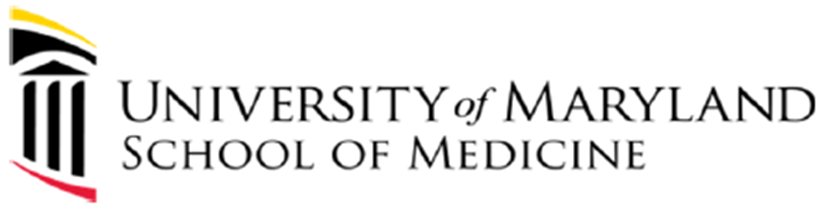 14
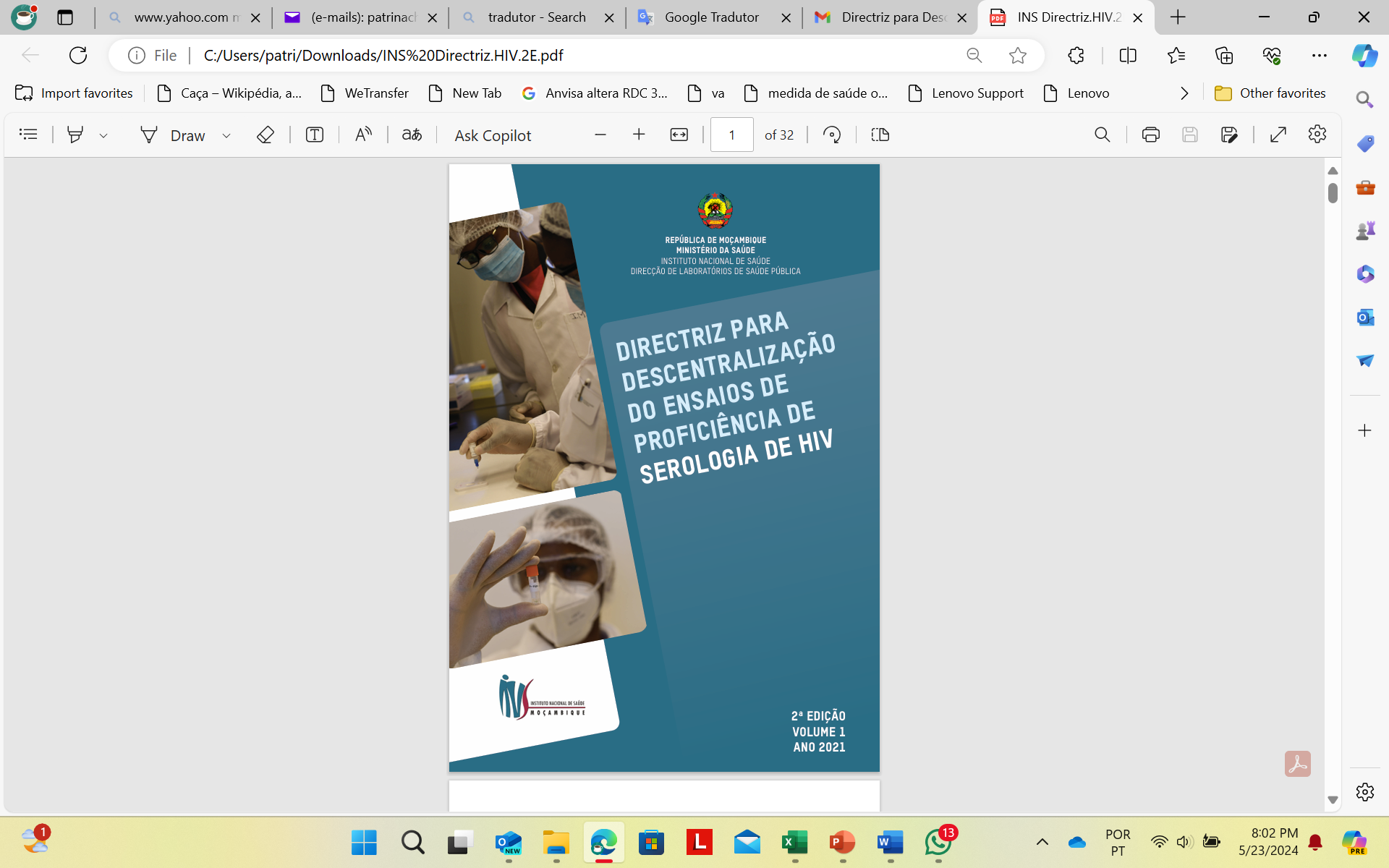 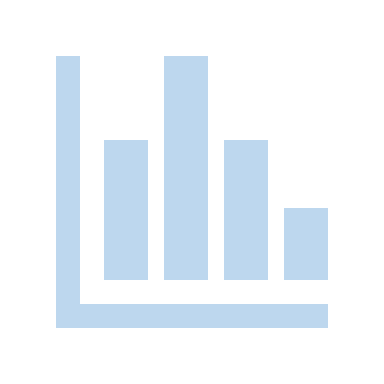 Outcomes with the Decentralization of the HIV-RT PT
15
gains
Increases PT coverage.
Allows technology transfer. 
Increases commitment and awareness by both participant and the PT local provider.
Reduces costs associated with logistic.
Allows timely TA intervention.
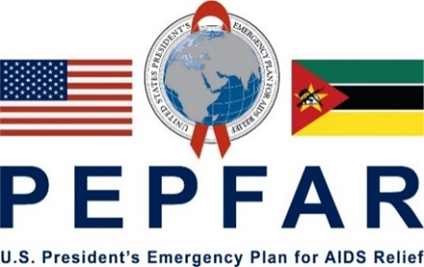 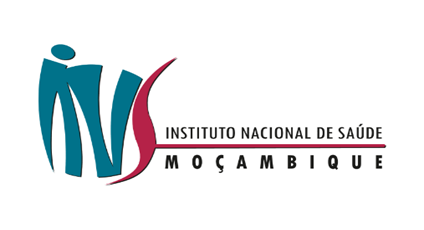 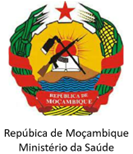 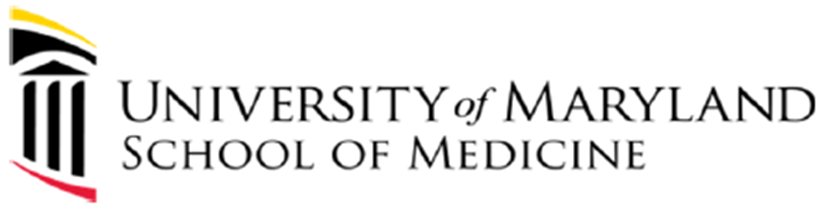 16
Challenges
Duplication of PT schemes (PNAEQ + PPGQ).
Lack of resources (staff + financial resources) for running it as per the guideline (2X/year).
Lot-to-lot verification poorly performed.
PT database not fully explored.
Current HIV PT Program not accredited by the ISO 17043.
Lack of technical assistance faced by the sites with low performance.
Late disclosure of PT reports.
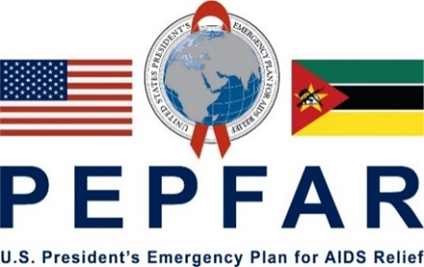 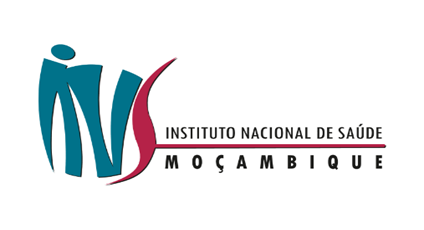 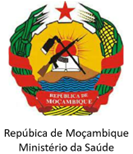 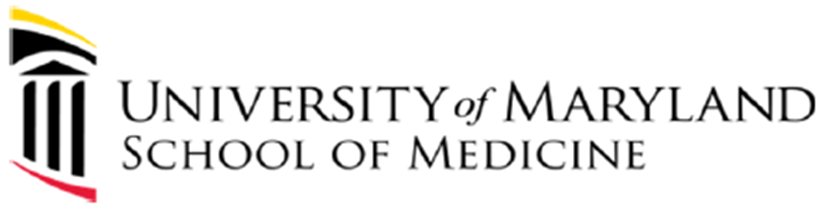 17
Next steps
Improve the communication among the PT providers (PNAEQ and PPGQ).
Make “lobbies” to get more funds.
Provide guideline and training on lot-to-lot verification.
Advocate for maximizing the PT database utilization.
Enroll the PNAEQ in the ISO 17043 accreditation program and ensure that all PPGQs are certified.
Implement the eLearning (RTCQI-TP) training platform for reaching out more testing providers.
Ensure PT reports are received prior to the next panel and that TA staff are deployed as applicable.
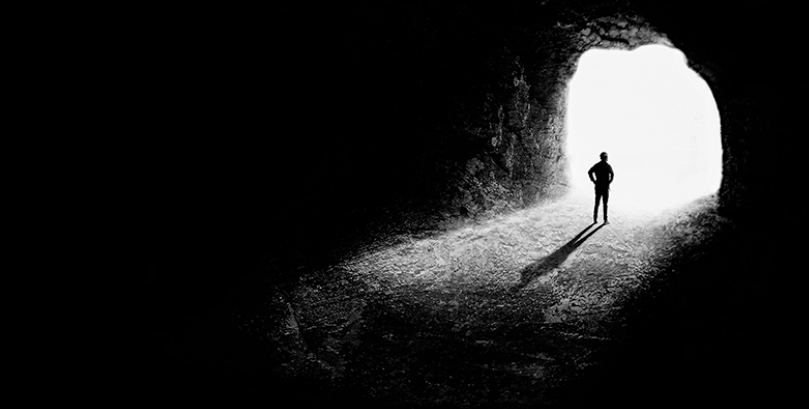 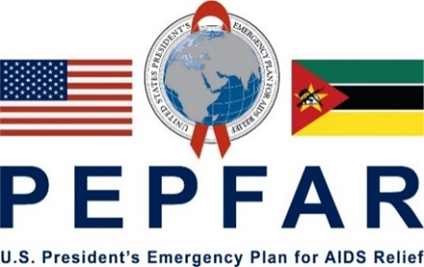 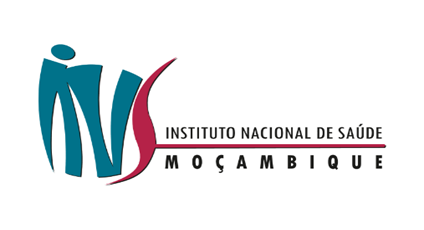 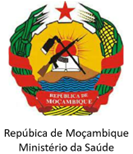 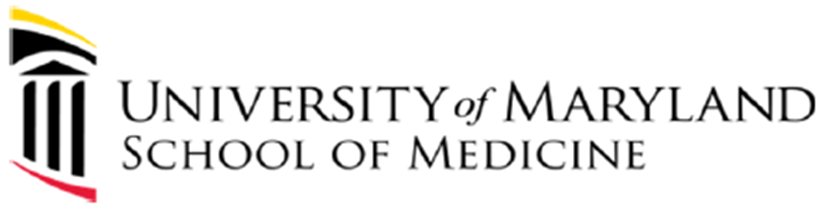 18
acknowledgement
The National Program for External Quality Assessment - INS
HIV-RT testing sites
Provincial Health Directorates
Provincial TWGs/PPGQ
The National HIV-AIDS/STI Program
The National Directorate of Medical Assistance
PEPFAR implementing partners
Donors (PEPFAR/CDC Mozambique and the Global Fund)
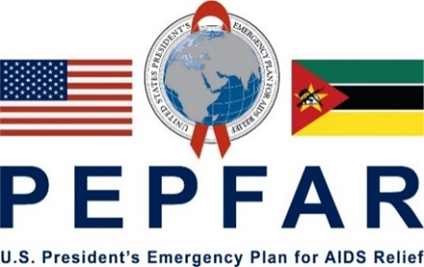 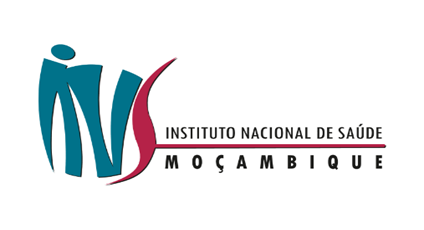 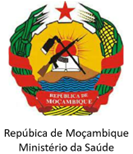 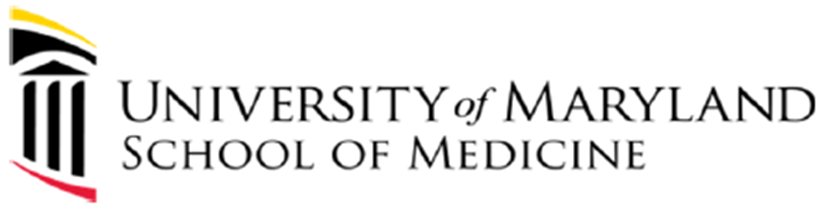 19
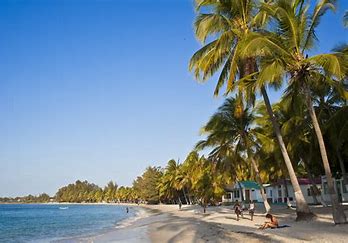 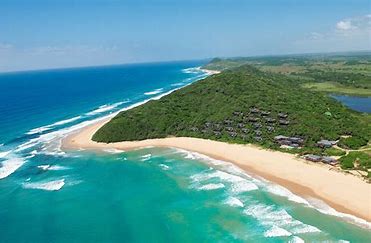 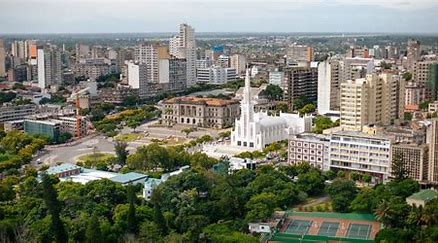 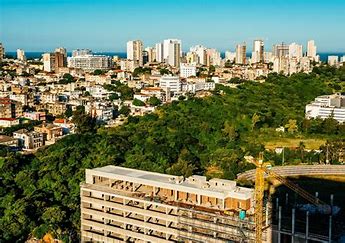 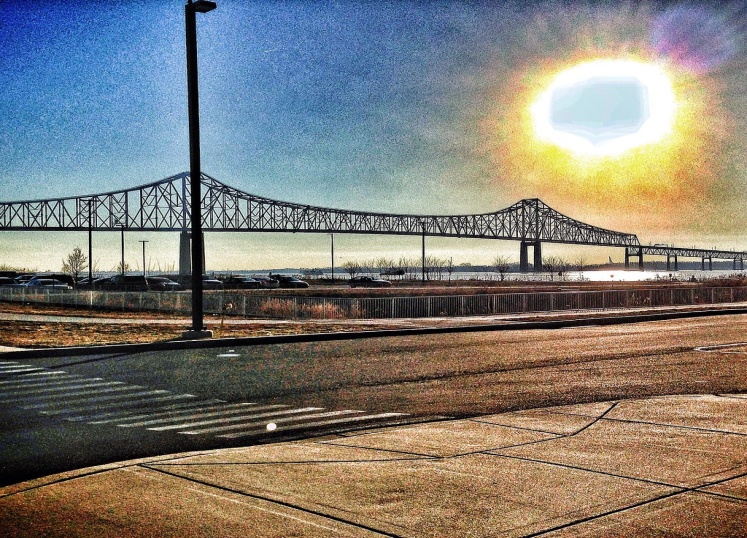 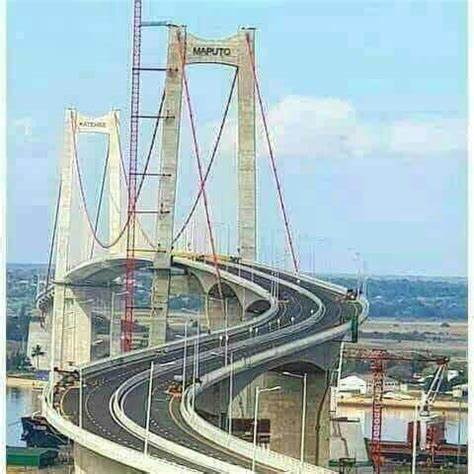 Muito obrigado
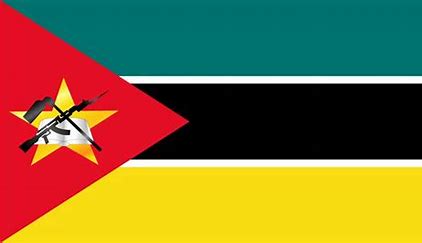 The Mozambique Team